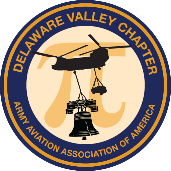 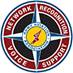 Frank N. Piasecki 
Memorial Golf Tournament


The DELAWARE VALLEY CHAPTER
of the AAAA
Cordially invites members and guests to the
The Frank N. Piasecki Memorial Golf Tournament

On Thursday, 14 October 2021
WHERE:
Paxon Hollow Golf Club
Paxon Hollow Road, Media, PA 19063
TIME:
7:00 am Final Registration & Sign-in
8:00 am Shotgun Start

REGISTRATION FEES:
$95.00 for AAAA Members
$120.00 for Non-AAAA Members*

*AAAA Annual Membership included
Club rental is extra - reserve in advance


Contact: Dave Eck: (484-787-9043) - daveecksmail@gmail.com


All Proceeds Benefit AAAA Scholarship Fund
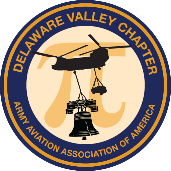 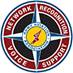 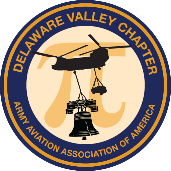 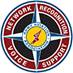 DELAWARE VALLEY CHAPTER
of the AAAA

Frank N. Piasecki Memorial Golf Tournament
Four player, best ball scramble

Registration Form

Registration Type:     	_____Team     	_____Individual

	Name		HCP	Company/Org	Rental
						  (R/L)
Player 1______________________	____   _______________________     ______

Player 2______________________	____   _______________________     ______

Player 3______________________	____   _______________________     ______

Player 4______________________	____   _______________________     ______

Paxon Hollow Golf Club
Paxon Hollow Road, Media, PA 19063
14 October 2021

7:00 am Final Registration & Sign-in
8:00 am Shotgun Start
REGISTRATION FEES:
$95.00 for AAAA Members
$120.00 for Non-AAAA Members**
**AAAA Annual Membership cost included - $26.00
Payment by cash or check only
Due at sign-in
Registration forms due by 24 Sep 2021
POC: Dave Eck: daveecksmail@gmail.com
(484) 787-9043
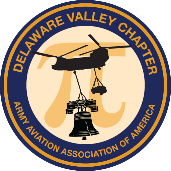 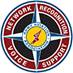